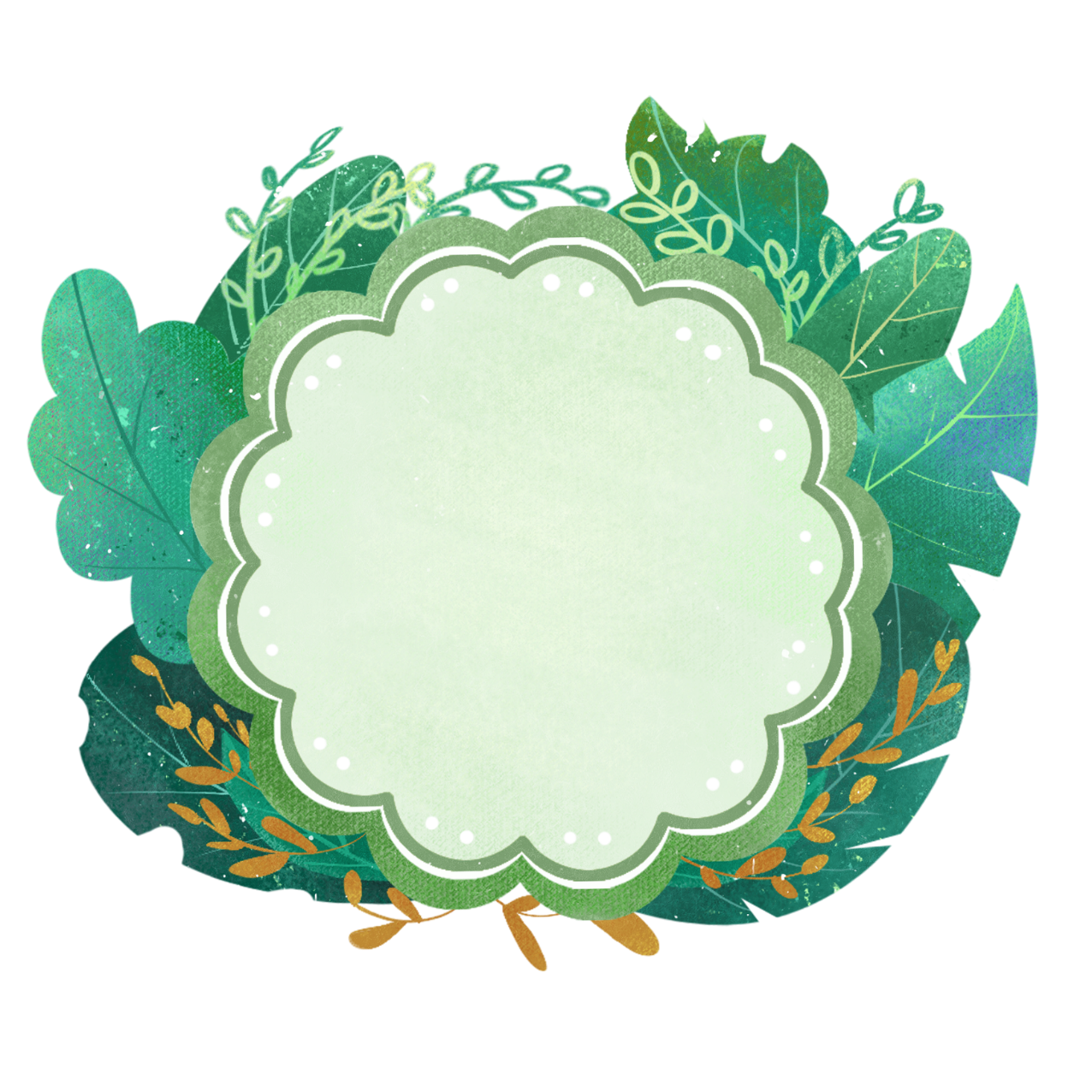 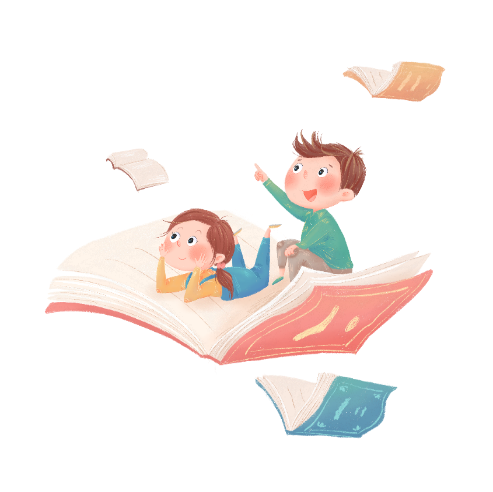 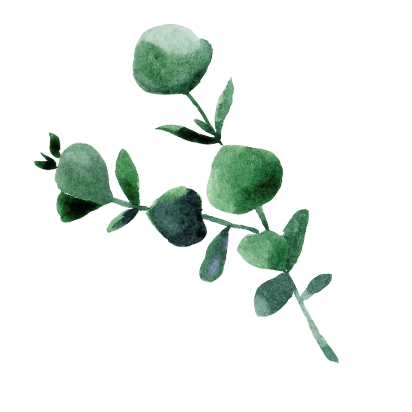 Free
PPT Templates
Insert the Subtitle of Your Presentation
Report ：freeppt7.com
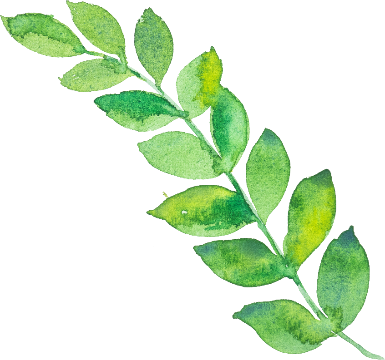 CONTENTS
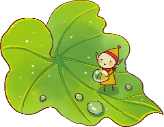 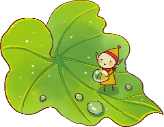 Click here to add content, content to match the title.
Click here to add content, content to match the title.
Click here to add content, content to match the title.
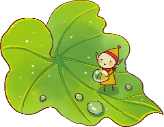 Click here to add content, content to match the title.
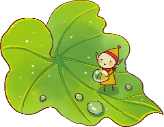 02 Add title text
04 Add title text
03 Add title text
01 Add title text
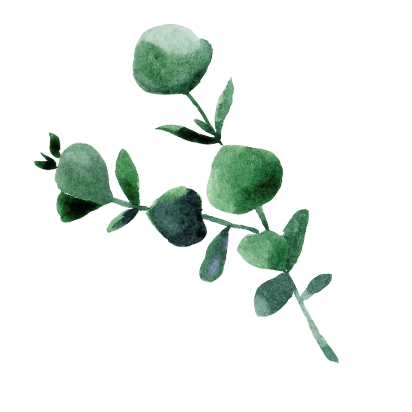 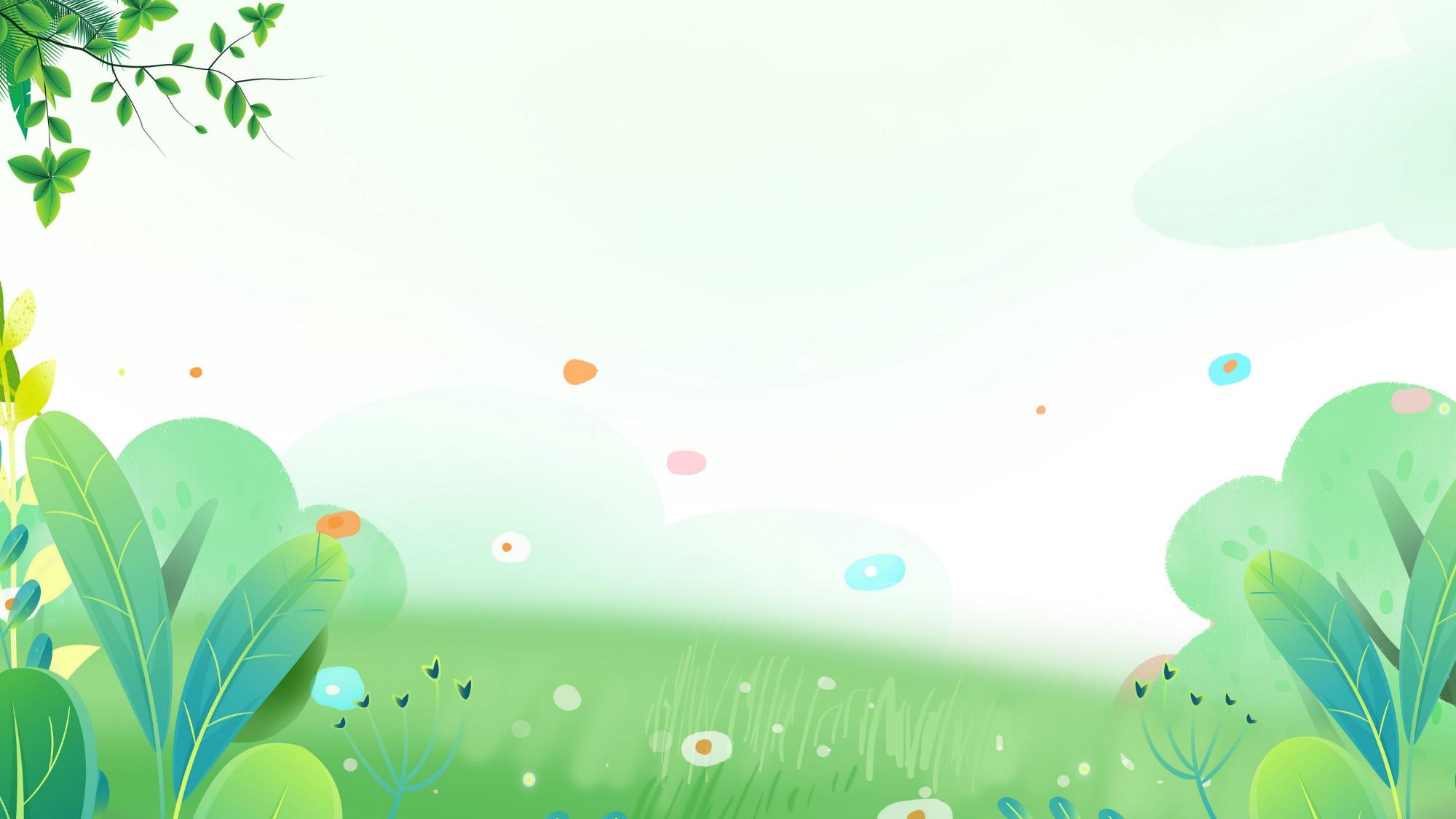 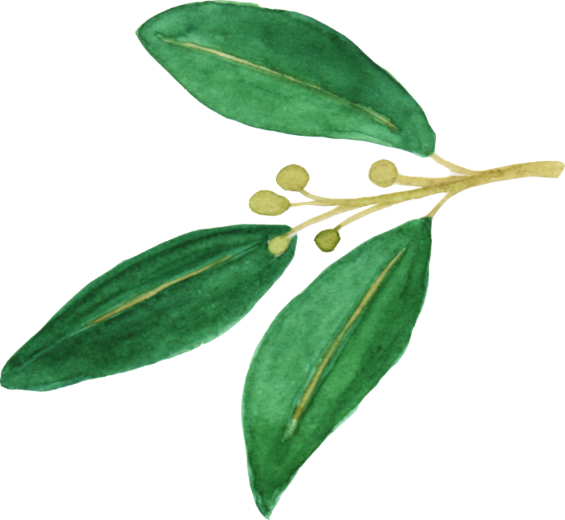 01
Add title text
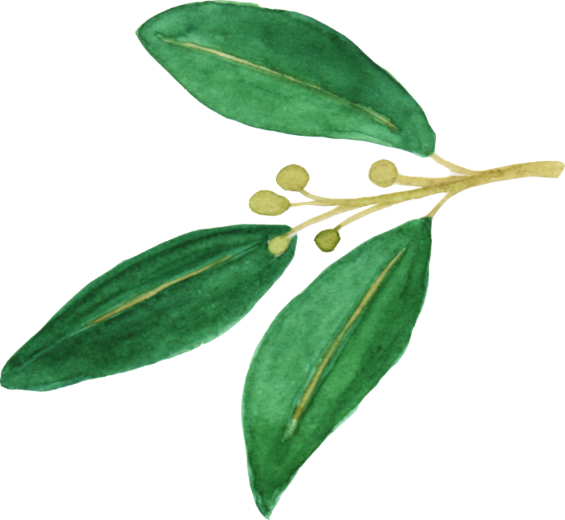 Click here to add content, content to match the title.
Add title text
01
Add title text
Click here to add content, content to match the title.
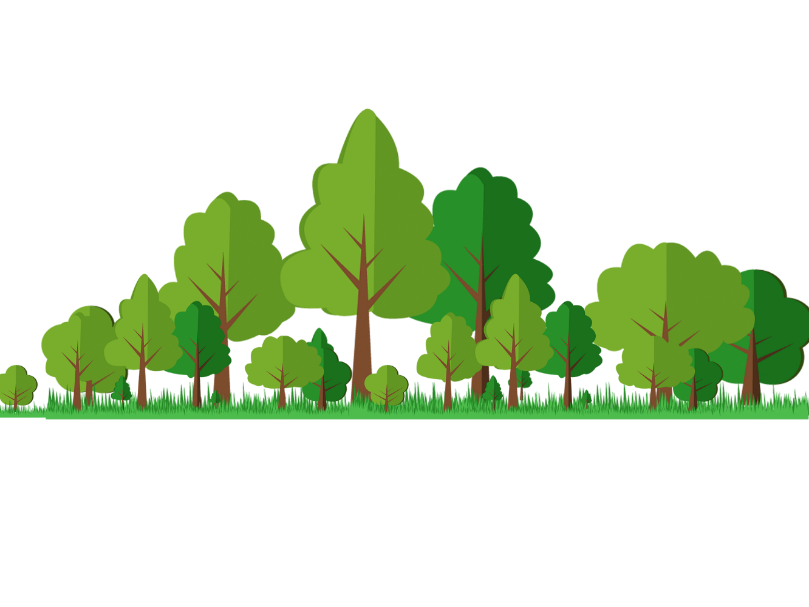 02
Add title text
Click here to add content, content to match the title.
03
Add title text
Click here to add content, content to match the title.
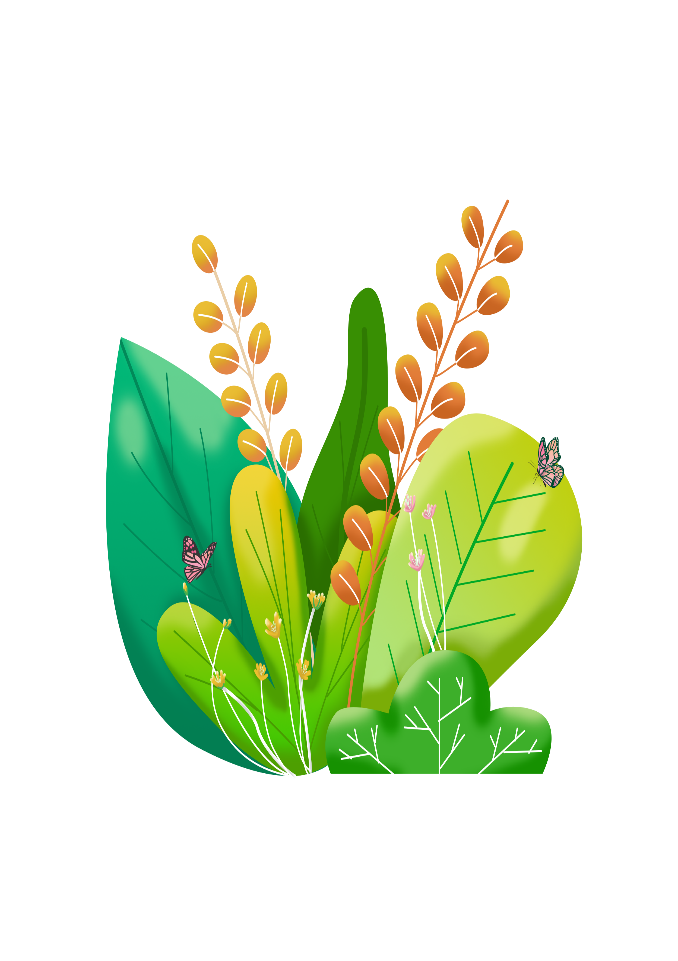 Add title text
Click here to add content, content to match the title.
Click here to add content, content to match the title.
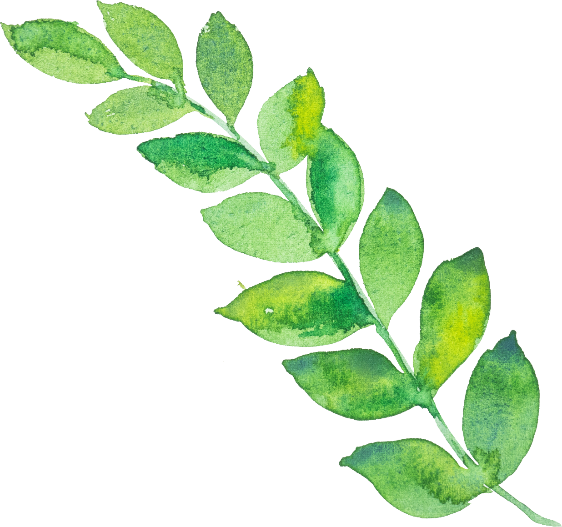 02
Add title text
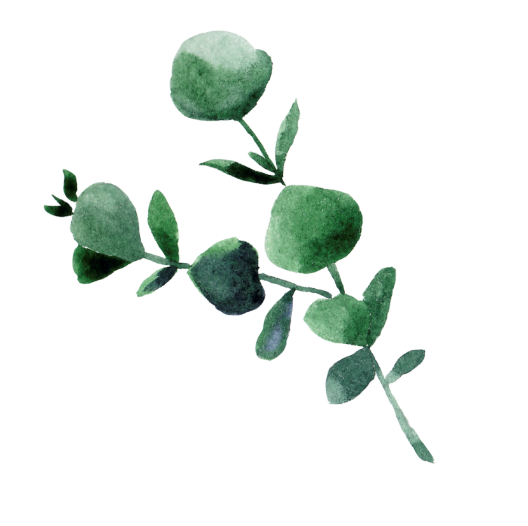 Click here to add content, content to match the title.
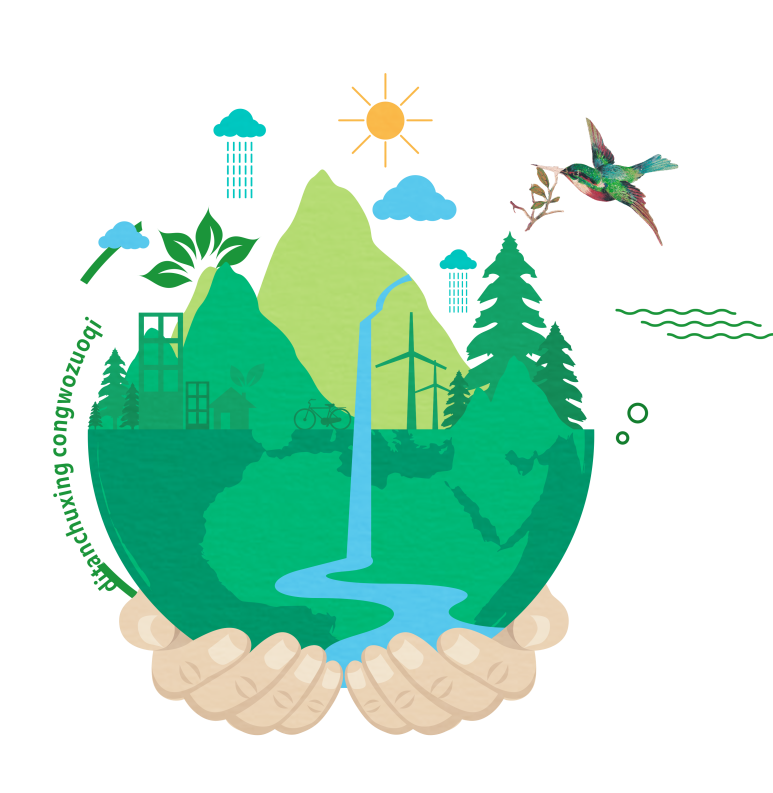 Click here to add content, content to match the title ，Click here to add content, content to match the title.
Add title text
Click here to add content, content to match the title.
Add title text
Click here to add content, content to match the title.
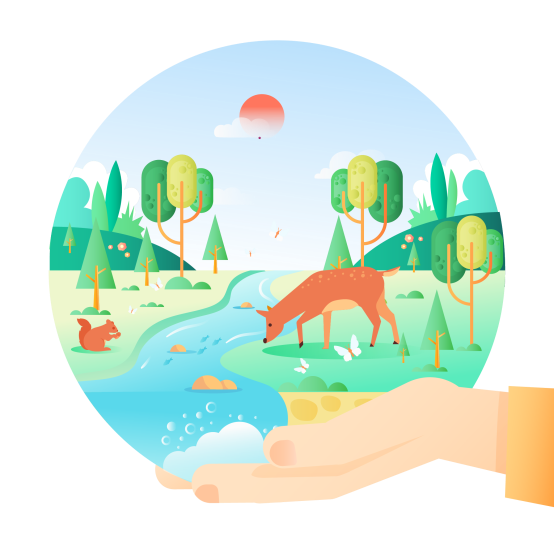 Click here to add content, content to match the title. Click here to add content, content to match the title.
Q1
Q2
Q3
Q4
Click here to add content, content to match the title.
Click here to add content, content to match the title.
Click here to add content, content to match the title.
Click here to add content, content to match the title.
PPT下载 http://www.1ppt.com/xiazai/
Add title text
Add title text
Click here to add content, content to match the title.
Click here to add content, content to match the title.
Add title text
Add title text
Click here to add content, content to match the title.
Click here to add content, content to match the title.
Add title text
Click here to add content, content to match the title.
Add title text
Click here to add content, content to match the title.
Add title text
Click here to add content, content to match the title.
Add title text
Click here to add content, content to match the title.
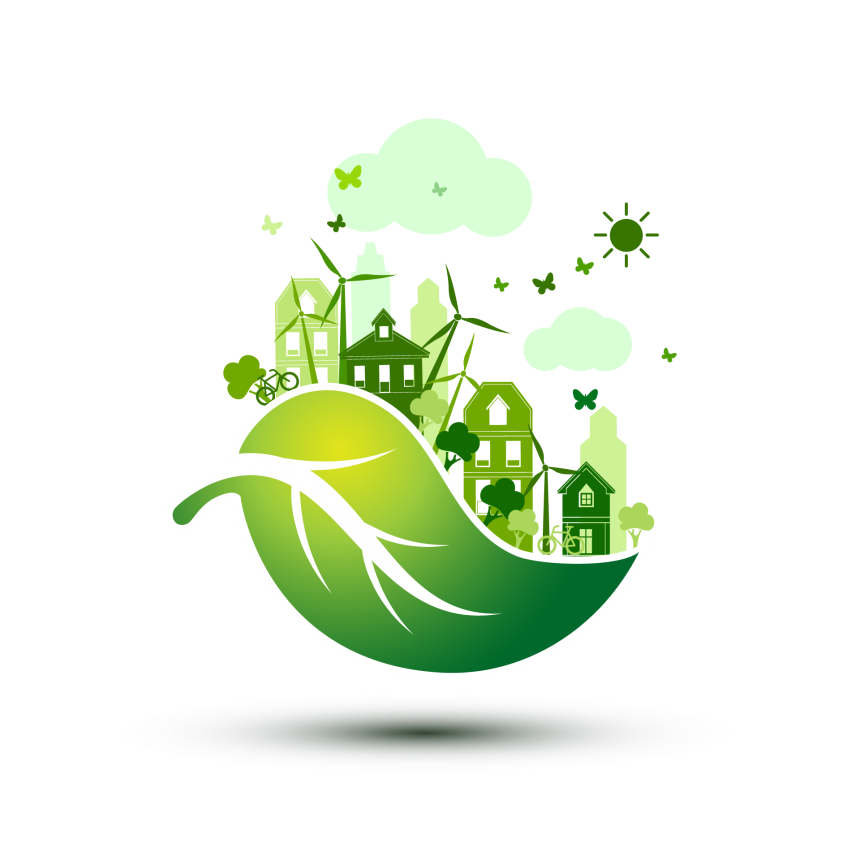 Add title text
Click here to add content, content to match the title. ，Click here to add content, content to match the title. 。Click here to add content, content to match the title.
Add title text
Click here to add content, content to match the title. Click here to add content, content to match the title. Click here to add content, content to match the title.
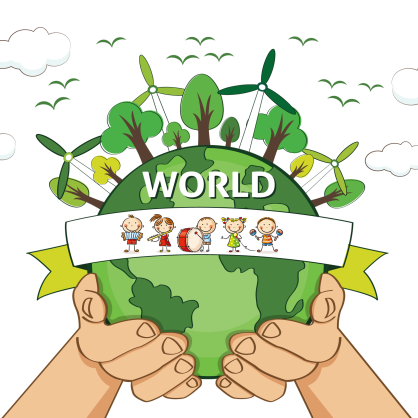 Add title text
Click here to add content, content to match the title. Click here to add content, content to match the title. Click here to add content, content to match the title.
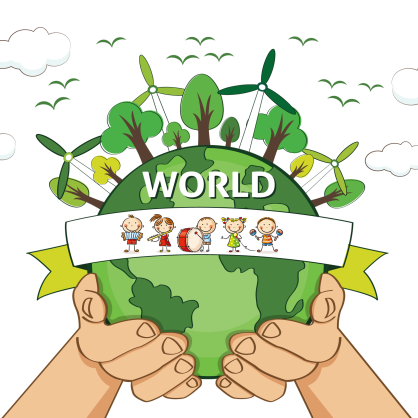 Add title text
Click here to add content, content to match the title. Click here to add content, content to match the title. Click here to add content, content to match the title.
Add title text
Add title text
Click here to add content, content to match the title.
Click here to add content, content to match the title.
text 1
text 2
text 3
Add title text
Add title text
text 4
Click here to add content, content to match the title.
Click here to add content, content to match the title.
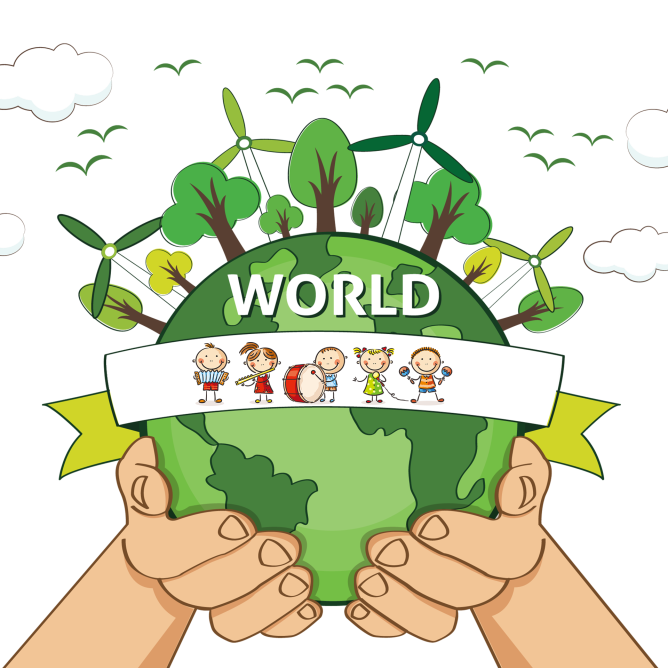 01
Add title text
Click here to add content, content to match the title.
02
Add title text
Click here to add content, content to match the title.
03
Add title text
Click here to add content, content to match the title.
60%
40%
30%
86%
Click here to add content, content to match the title.
Click here to add content, content to match the title.
Click here to add content, content to match the title.
Click here to add content, content to match the title.
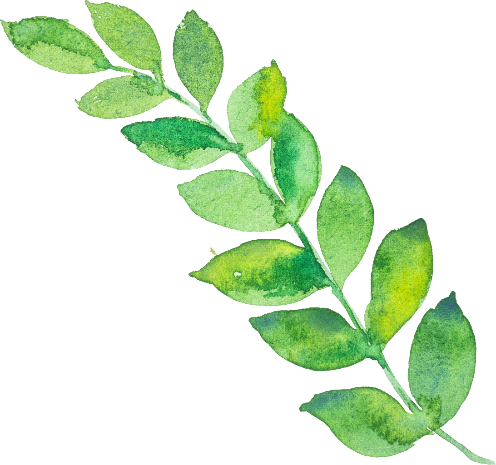 Add title
Add title
Click here to add content, content to match the title. Click here to add content, content to match the title.
Click here to add content, content to match the title. Click here to add content, content to match the title.
Add title text
Add title text
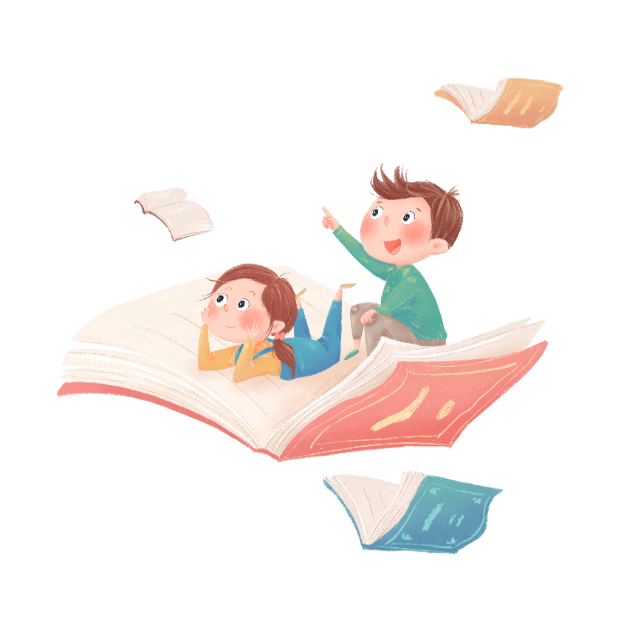 Click here to add content, content to match the title. Click here to add content, content to match the title. 

Click here to add content, content to match the title. Click here to add content, content to match the title.
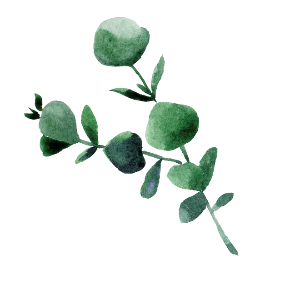 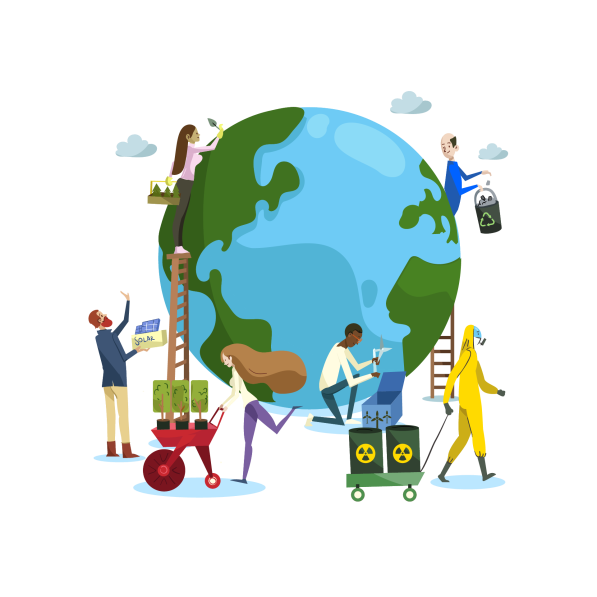 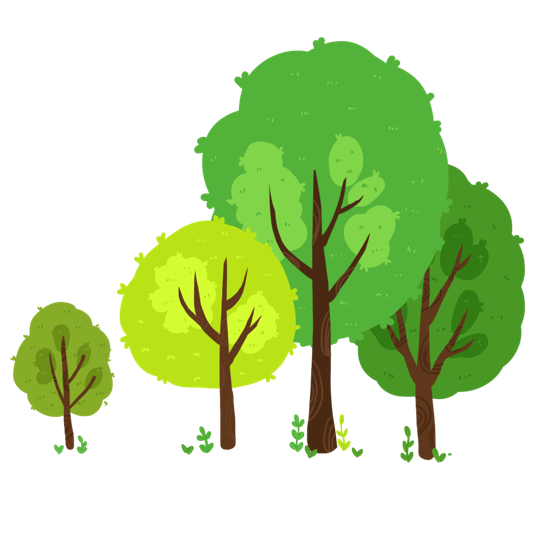 Add title text
Add title text
Click here to add content, content to match the title. Click here to add content, content to match the title. Click here to add content, content to match the title.
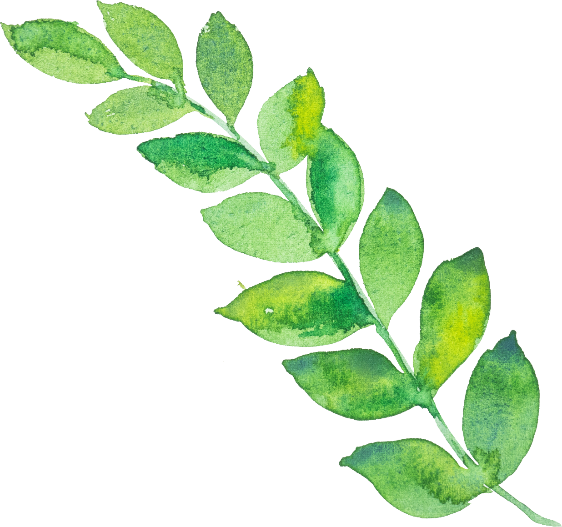 03
Add title text
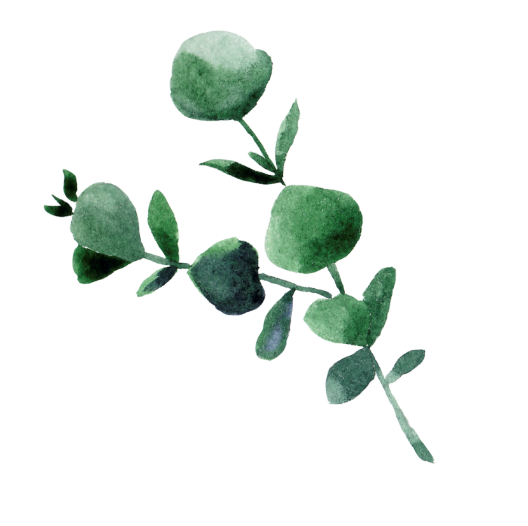 Click here to add content, content to match the title.
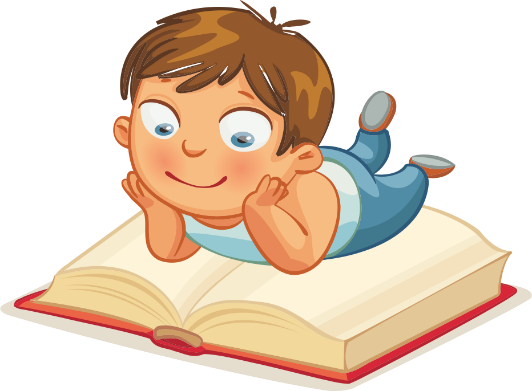 Add
 title text
Add title text
Click here to add content, content to match the title.
Add title text
A  光能加速生长素的合成
B  单侧光影响生长素的分布
Click here to add content, content to match the title.
Add title text
Click here to add content, content to match the title.
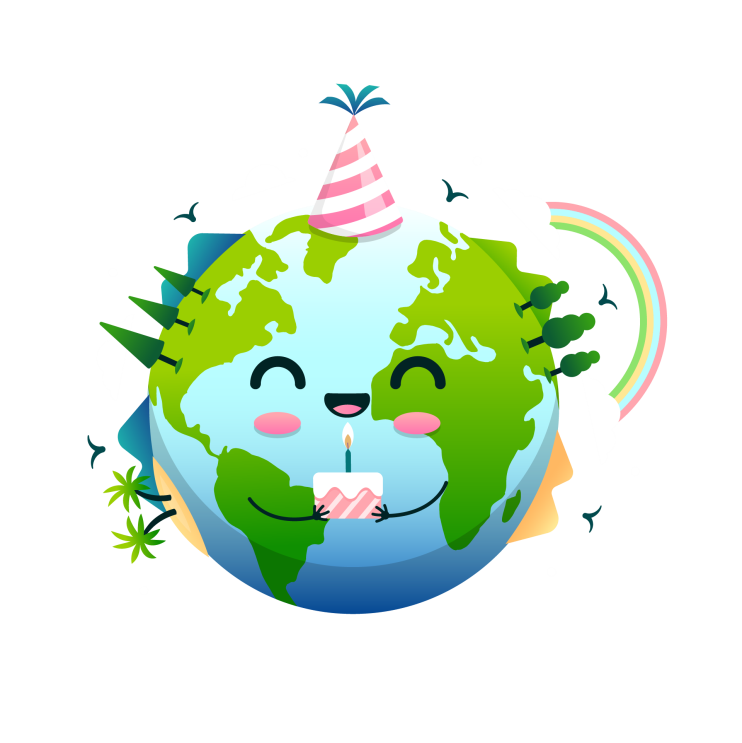 Add title text
Add title text
Click here to add content, content to match the title.
Click here to add content, content to match the title.
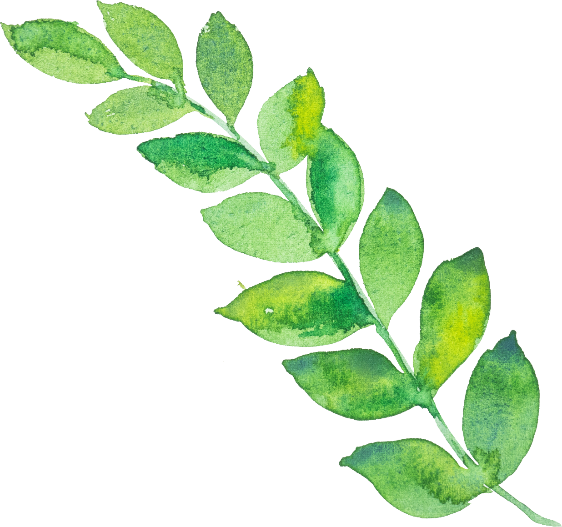 04
Add title text
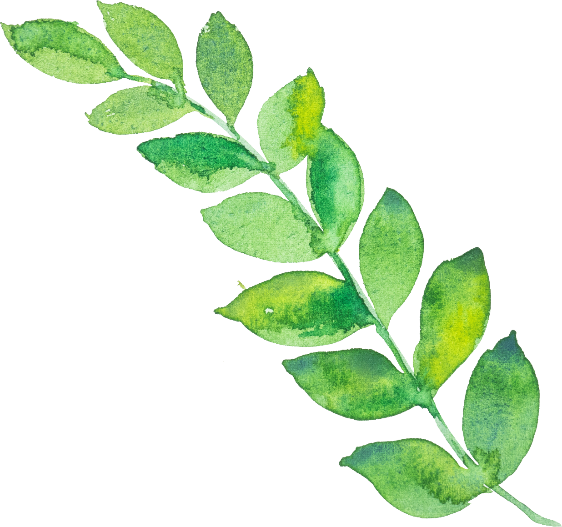 Click here to add content, content to match the title.
（01）Add title text
Click here to add content, content to match the title.  Click here to add content, content to match the title.
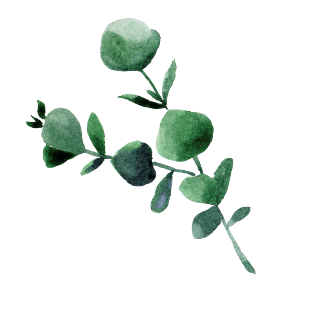 （02）Add title text
Click here to add content, content to match the title.  Click here to add content, content to match the title.
（03）Add title text
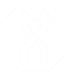 Click here to add content, content to match the title.  Click here to add content, content to match the title.
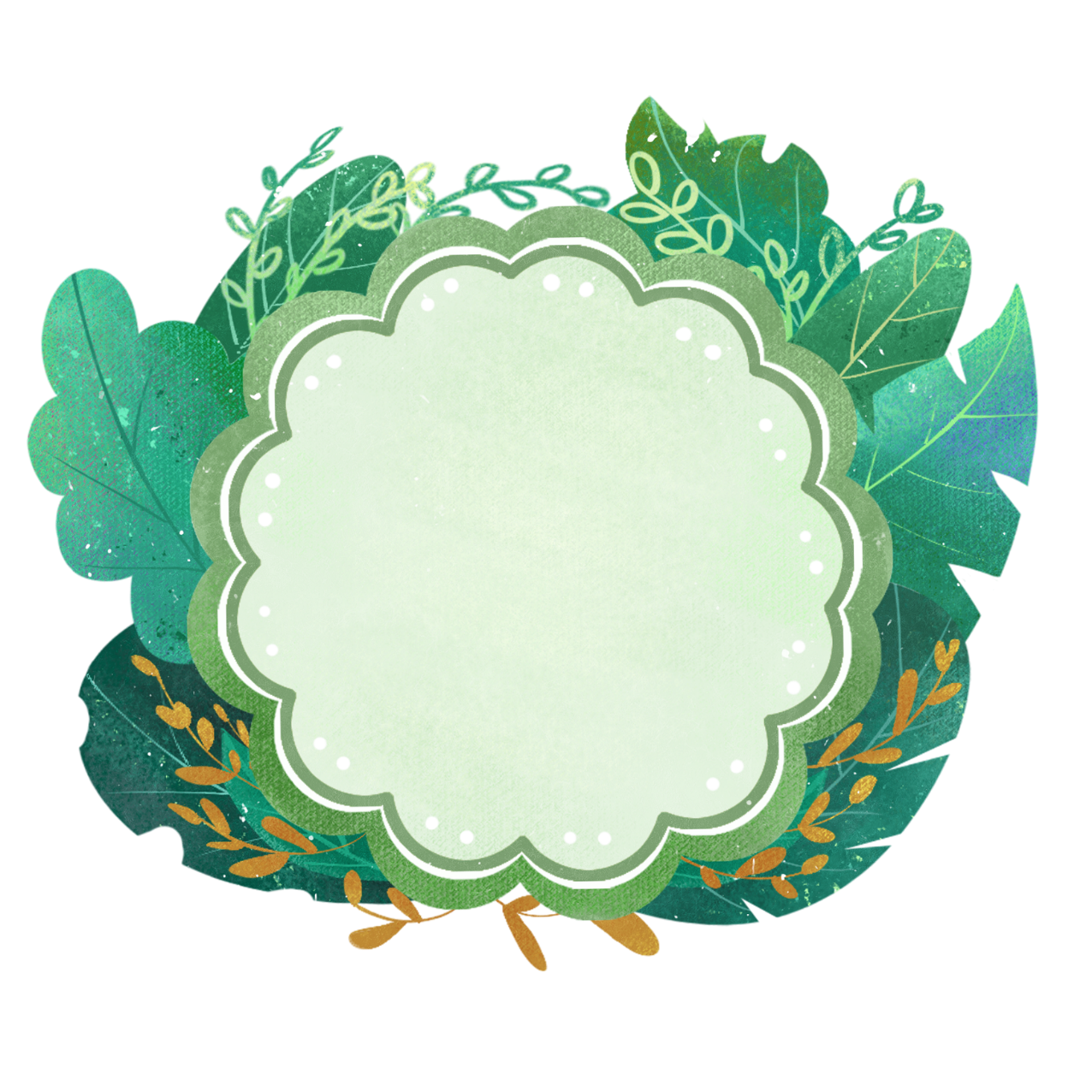 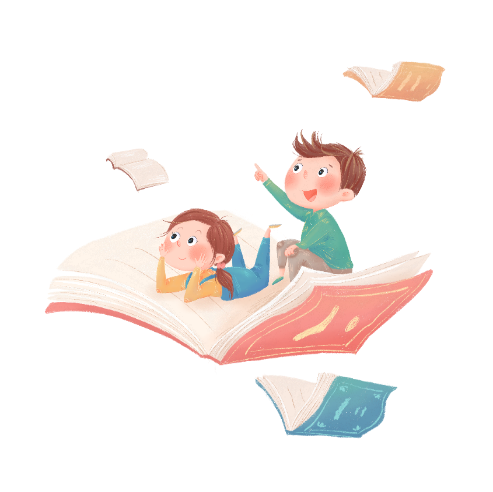 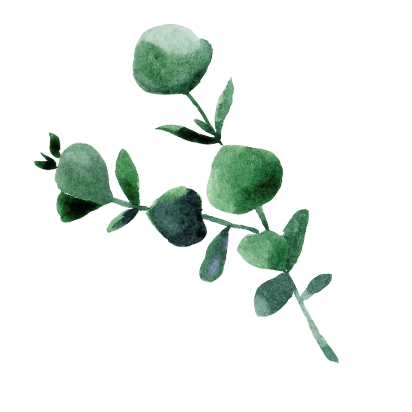 Thanks
https://www.freeppt7.com
Fonts & colors used
This presentation has been made using the following fonts:
Krona One
(https://fonts.google.com/specimen/Krona+One)

Ubuntu
(https://fonts.google.com/specimen/Ubuntu)
#f4d000
#ceb200
#e83d3d
#b2322e
#00abbf
#336574
#1f424c